iPhone
スマートフォン初心者編
アプリのインストール方法
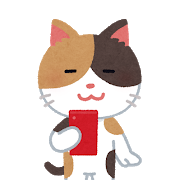 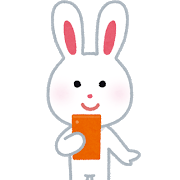 アプリのインストール方法
目　次
１． アプリのインストール方法
1-A App Storeからインストール･･･････････  P3
1-B アプリの名前から探してインストール･･　P4
1-C カテゴリから探してインストール･･････  P9
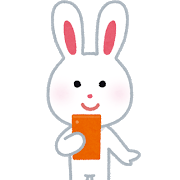 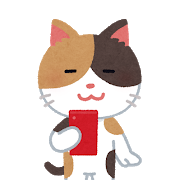 アプリの追加の仕方App Storeからインストール
1-A
App Storeからアプリをインストールしましょう。
App Store(アップストア)は色々なアプリが入手でき、ここにあるアプリはすべてAppleの認証を得ていますので安全性が保証されています。
　アプリには有料のものと無料のものがあります。有料の場合は、インストール画面上に金額が表示されていますのでご確認ください。インストールの際はご注意ください。
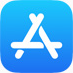 アプリの追加の仕方アプリの名前から探してインストール
1-B
インストールしたいアプリの名前が分かっている場合
❹
❸
❶
❷
任意のアプリ名を入力します。音声でも入力可能です。
画面右下にある｢検索」ボタンをダブルタップします。
画面上部の検索フィールドをダブルタップします。
ホーム画面で｢App Store｣をダブルタップします。
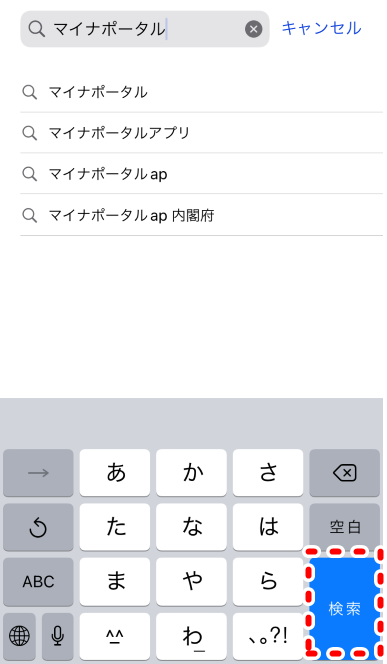 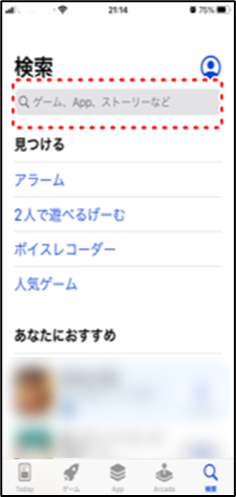 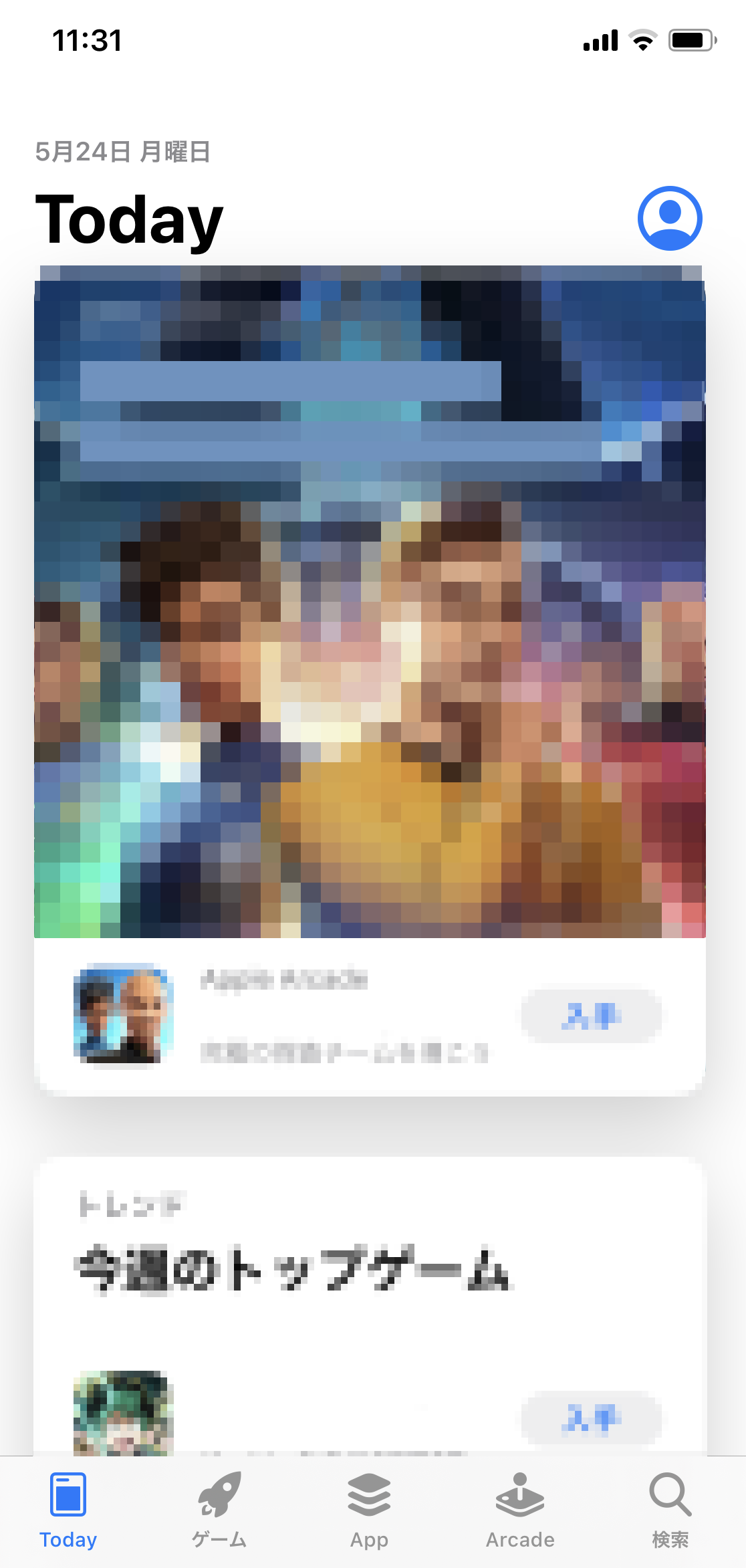 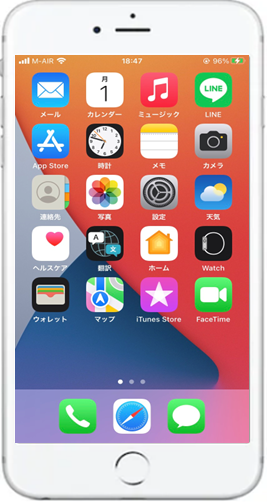 「マイナポータル」
と入力。

画面の右下の｢検索｣ボタンをダブルタップします。
アプリの追加の仕方アプリの名前から探してインストール
1-B
インストールしたいアプリの名前が分かっている場合
❽
インストールを完了すると「入手」が｢開く｣に変わります。「開く」をダブルタップするとアプリが起動します
検索結果から右スワイプでマイナポータルを選び、ダブルタップします。
❺
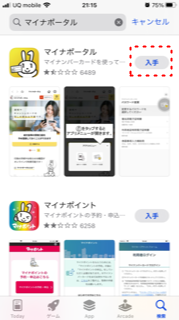 ❻
右スワイプで進み、
アプリ名を読んだ箇所の次にある入手ボタンをダブルタップします
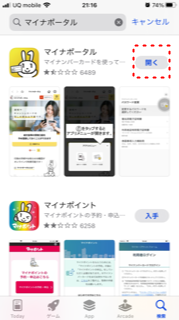 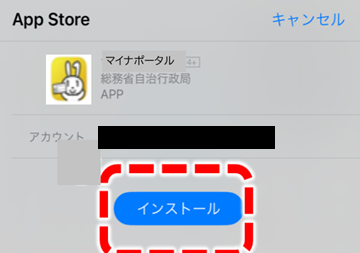 この画面には他のアプリも一緒に並んでいます。他のアプリの入手ボタンの可能性もあるので、一度左スワイプで戻り、目的のアプリの名前かどうか確認するとよいでしょう。
❼
❼
警告、インストールという読み上げと共に「インストール」ボタンが出現するので、ダブルタップします。
アプリの追加の仕方アプリの名前から探してインストール
1-B
インストールの途中でApple IDとパスワードの入力を求められることがあります
❷
右スワイプで進んでいくと、セキュリティ保護されたテキストボックスと読み上げる箇所があるのでダブルタップし、Apple IDのパスワードを入力して｢サインイン｣をダブルタップします。
❶
前ページ❼の画面でインストールをダブルタップした際、「セキュリティアップストア」という音声読み上げと共に、パスワードの入力画面が表示されます。
途中、「Apple IDでサインイン　この決済を承認するには〇〇〇(Apple ID)のパスワードを入力してください」と読み上げますが、無料のアプリのインストールには、お金はかかりません。
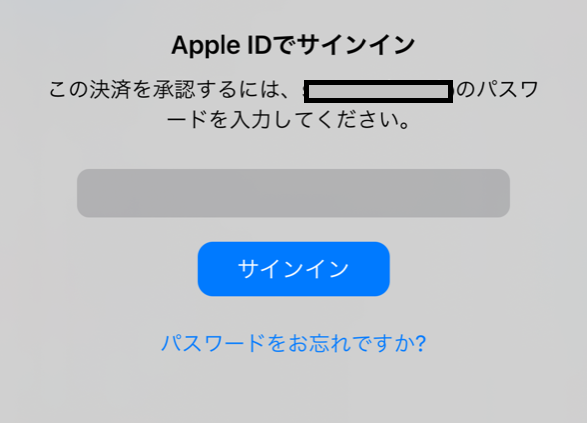 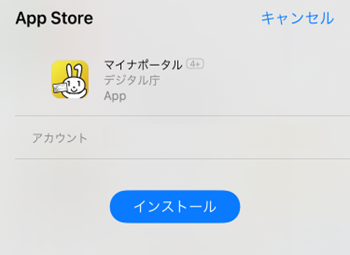 ●❷
サインインに成功するとインストールが始まります。
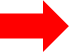 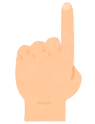 ｢Apple ID｣ ＝ ｢iPhone購入時にApple IDとして登録したメールアドレス｣です。｢Apple ID｣のパスワードはそのメールアドレスのパスワードと同じです。
アプリの追加の仕方アプリの名前から探してインストール
1-B
無料アイテム用パスワードの保存
サインイン後、無料アイテム用パスワードを保存しますか？と聞かれるので、右スワイプで移動し｢保存｣を ダブルタップします。この設定を行うことで、次回からは無料のアプリのインストールの際は、パスワードの入力は不要になります。iPhone本体の設定アプリのメディアと購入画面からいつでも変更できるようになっています。
アプリの名前がわからない場合
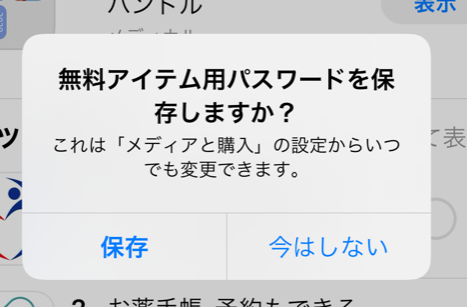 名前はわからないが、特定のジャンルのアプリが欲しい場合はジャンル名で検索すると見つかることがあります。例）視覚障害、料理、地図等App Storeアプリの画面下部の中心付近にある「App」ボタンをダブルタップすると、おすすめのアプリが表示されている画面が開きます。色々探してみるのも面白いですが、中には目的や好みに合わないアプリもありますので、慣れるまでは人から教えてもらったアプリをインストールしましょう。
　アプリの名前を忘れてしまった場合は、そのまま探すのは難しいので、知っている人に聞いて確認しましょう。
アプリの追加の仕方アプリの名前から探してインストール
1-B
※　VoiceOverに対応しているアプリについて
App StoreにあるアプリすべてがVoiceOverに対応しているわけではありません。特にゲームは非対応のほうが多いです。
　VoiceOverで使用できるかは、アプリを入手してみないとわからないこともありますので、最初は知っている人に聞いて確認しましょう。
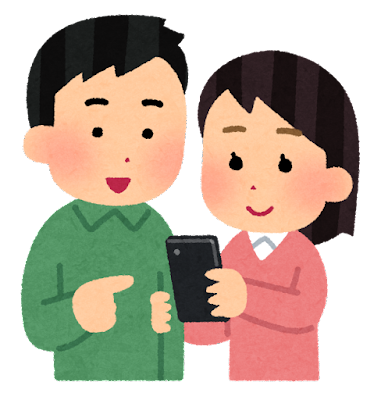 アプリの追加の仕方カテゴリから探してインストール
1-C
❹
画面右下にある｢App」ボタンをダブルタップします。
❶
❷
❸
右スワイプで移動していき、｢トップカテゴリ｣の右にある｢すべて表示｣をダブルタップします。
カテゴリが表示されますので、右スワイプで進み、見たいカテゴリでダブルタップします。
ホーム画面で｢App Store｣をダブルタップします
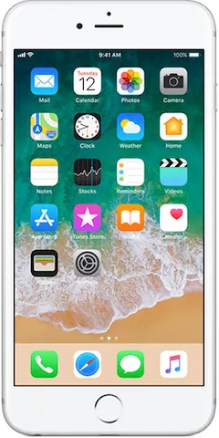 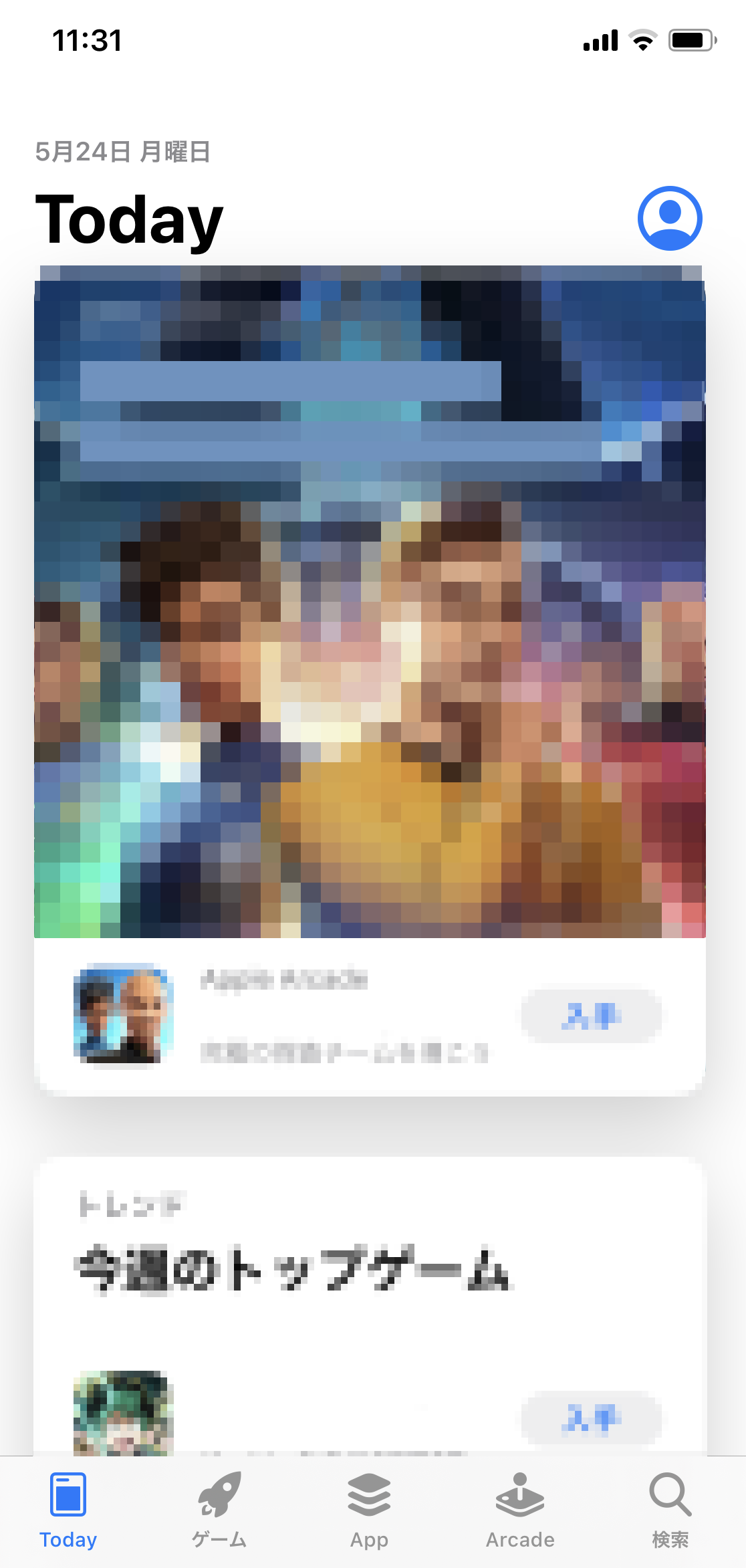 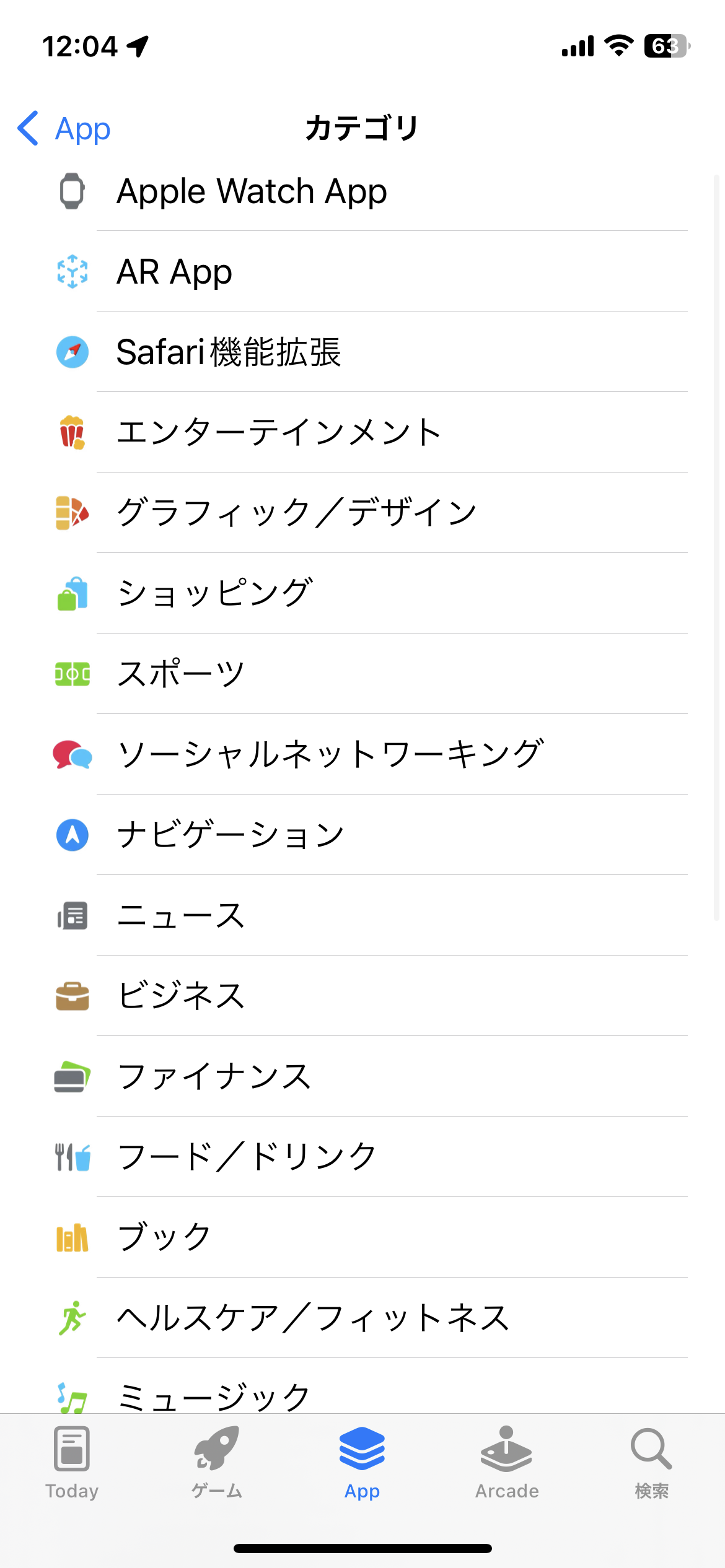 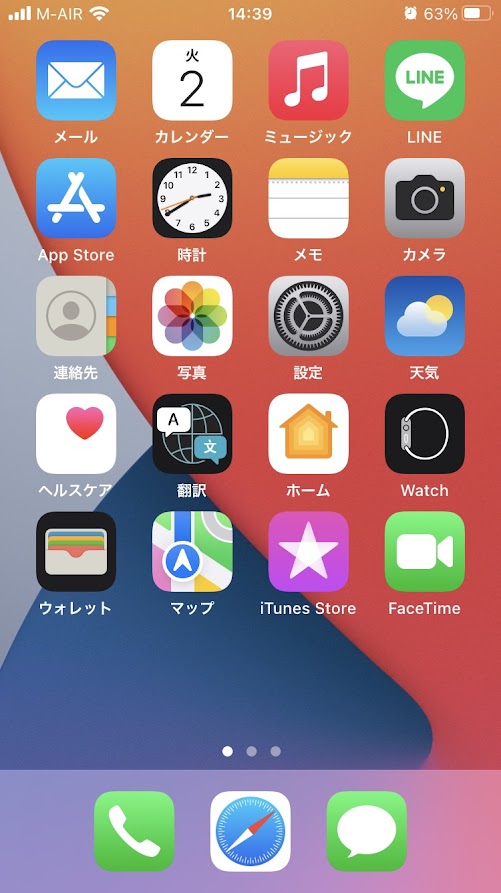 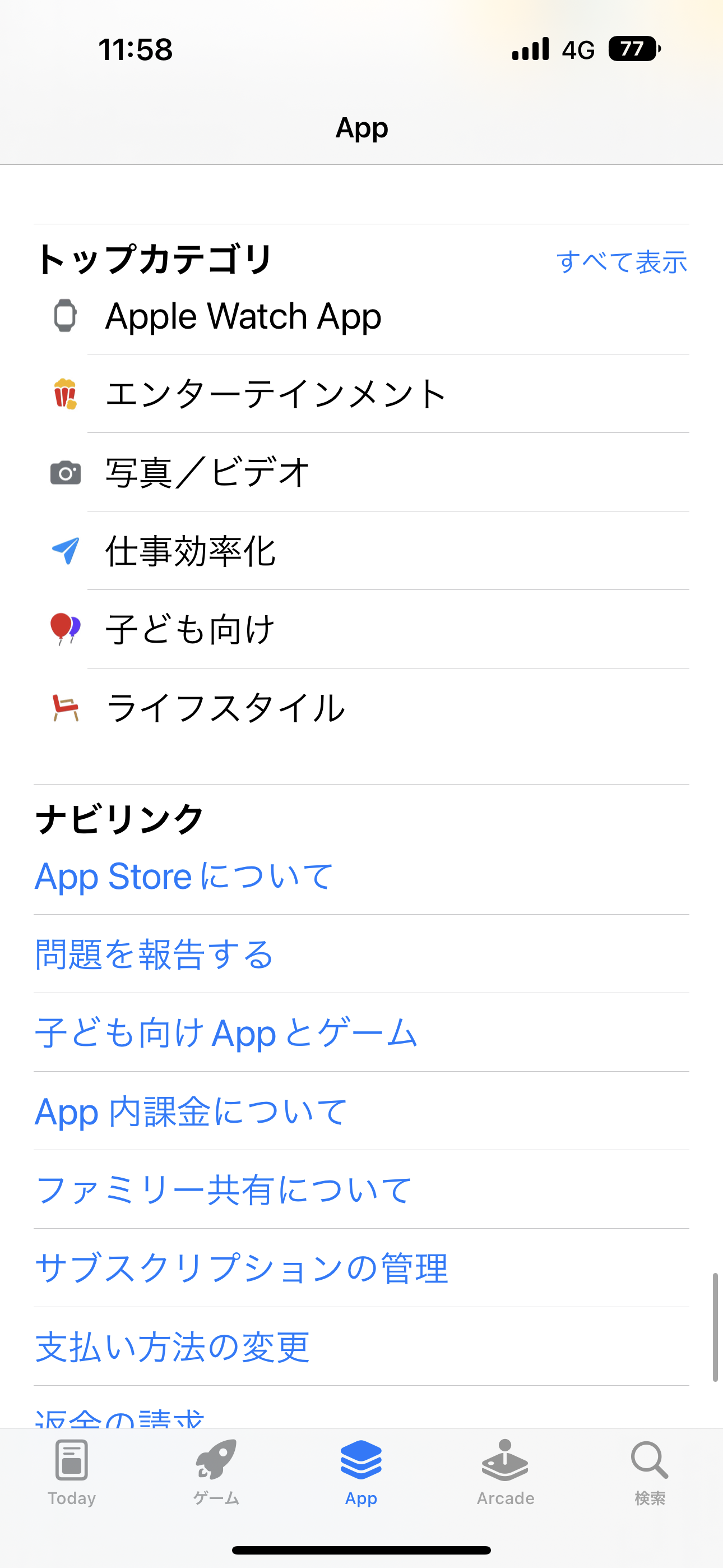 アプリの追加の仕方カテゴリから探してインストール
1-C
カテゴリ内のアプリが表示されますので、タッチやスワイプで探します。目的のアプリの名前を読んだ箇所の次にある入手ボタンをダブルタップします。
❼
❺
インストールを完了すると「入手」ボタンが｢開く｣ボタンに変わります。「開く」をダブルタップするとアプリが起動します。
❻
警告、インストールという読み上げと共に「インストール」ボタンが出現するので、ダブルタップします。
画面をなぞりながら探すか、右スワイプでインストールと読むところを探し、ダブルタップします。
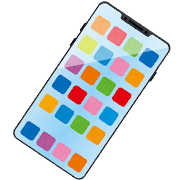